স্বাগতম
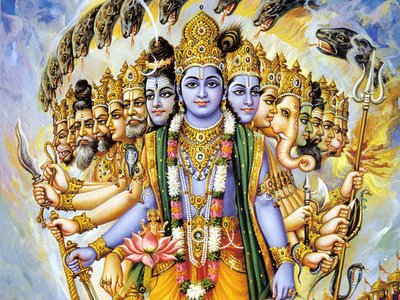 পরিচিতি
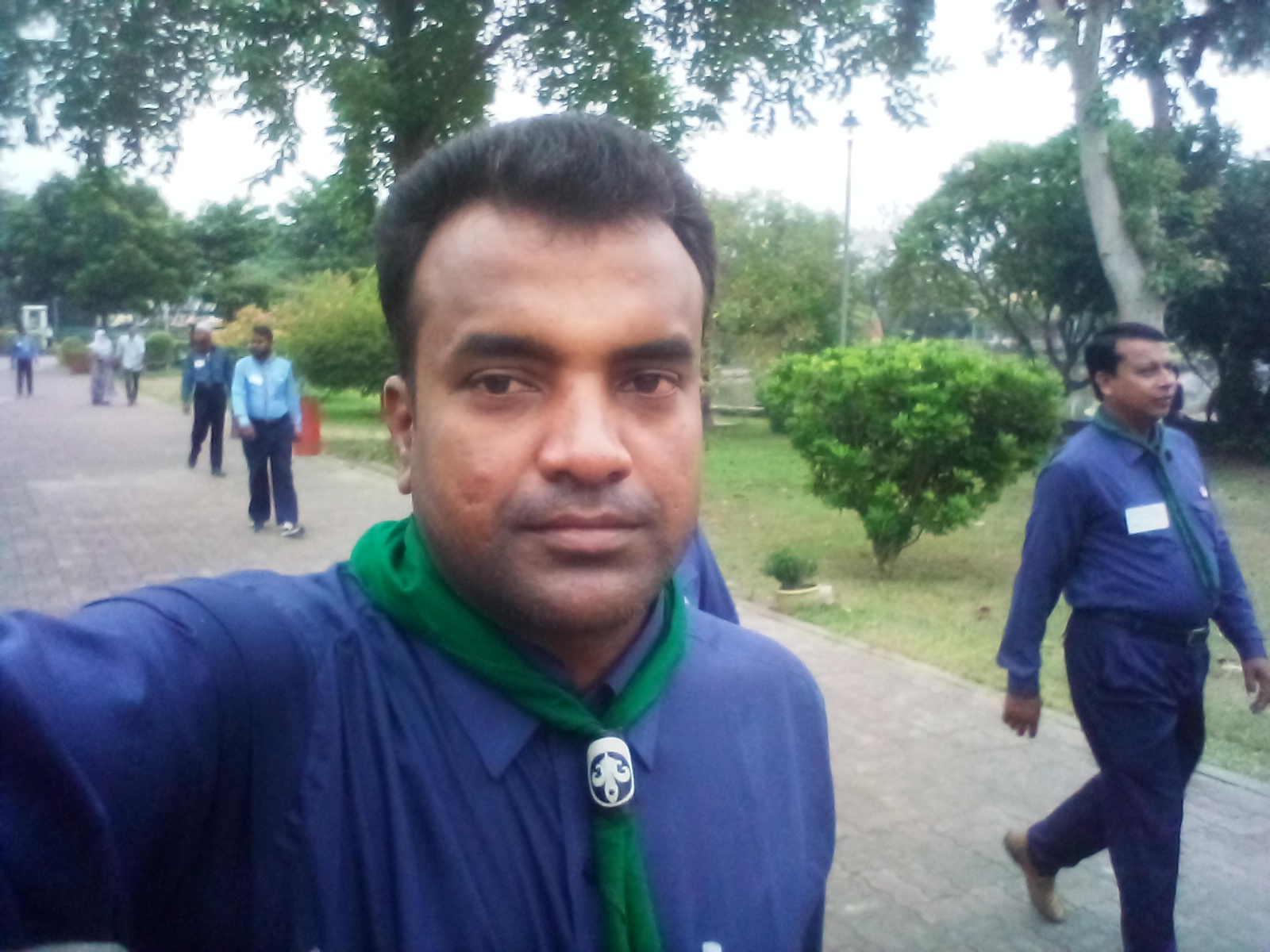 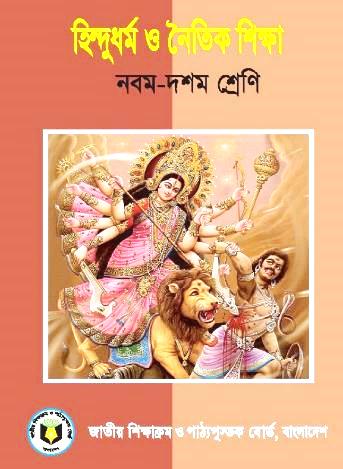 হরেন চন্দ্র দাস
  সহকারী শিক্ষক(হিন্দু ধর্ম)
  নিকড়দীঘি নান্দুলা উচ্চ বিদ্যালয়
  পাঁচবিবি, জয়পুরহাট।
  মোবাইল নং- ০১৭৩৪৯৯৪৮৬৪
  ই-মেইল- horen.dash@gmail.com
শ্রেণীঃ নবম ও দশম
বিষয়ঃ হিন্দুধর্ম ও নৈতিক শিক্ষা
অধ্যায়ঃ ৫ম
পাঠঃ ০2
সময়ঃ ৫০ মিনিট
তারিখঃ ০০/০০/২০১৯
চিত্রগুলো দেখ
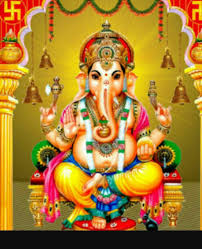 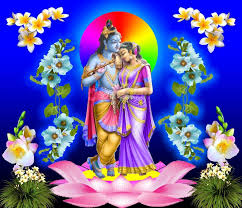 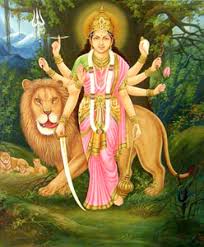 কি বুঝতে  পারলে?
আজকের পাঠ-
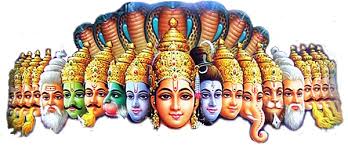 দেব-দেব-দেবীর ধারণা
শিখনফল

এই পাঠ শেষে শিক্ষার্থীরা-
দেব-দেবীর ধারণা ব্যাখ্যা করতে পারবে;
দেবতাদের শ্রেণিবিভাগ ব্যাখ্যা করতে পারবে;
দেব-দেবীর পূজা সম্পর্কে ব্যাখ্যা করতে পারবে।
চিত্রগুলো দেখ
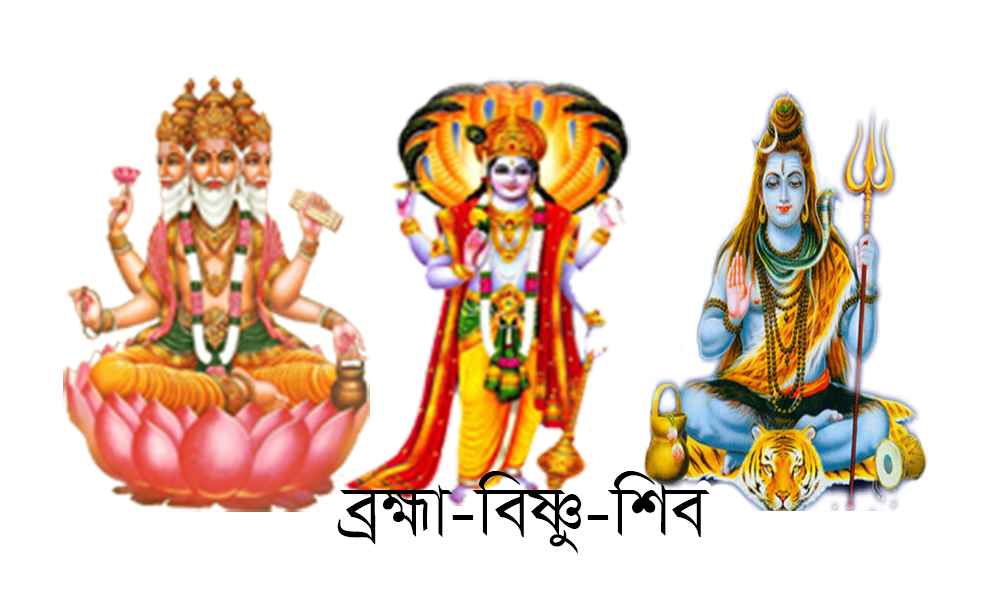 কি বুঝতে  পারলে?
বিভিন্ন দেব-দেবীর চিত্র
দেবতা
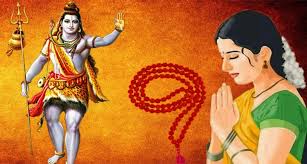 ঈশ্বর যখন নিজের কোনো গুণ বা ক্ষমতাকে কোনো বিশেষ আকার বা রুপে প্রকাশ করেন, তখন তাঁকে দেবতা বলে।
দেবতা
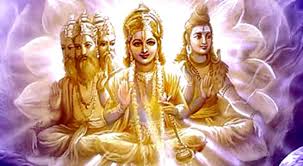 দেবতারা আলাদা গুণ বা শক্তির অধিকারী হলেও ঈশ্বর নন। ঈশ্বর এক ও অদ্বিতীয়। দেবতারা এক ঈশ্বরের বিভিন্ন গুন বা শক্তির প্রকাশ।
দেবতা
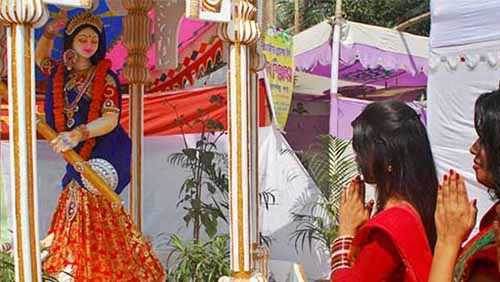 মানুষ দেবতাদের কৃপা লাভ এবং সুখ-শান্তিতে বসবাস করার জন্য পূজা করে। দেবতাদের পূজা করলে ঈশ্বর সন্তুষ্ট হন এবং অভীষ্ট দান করেন।
লক্ষ্য কর
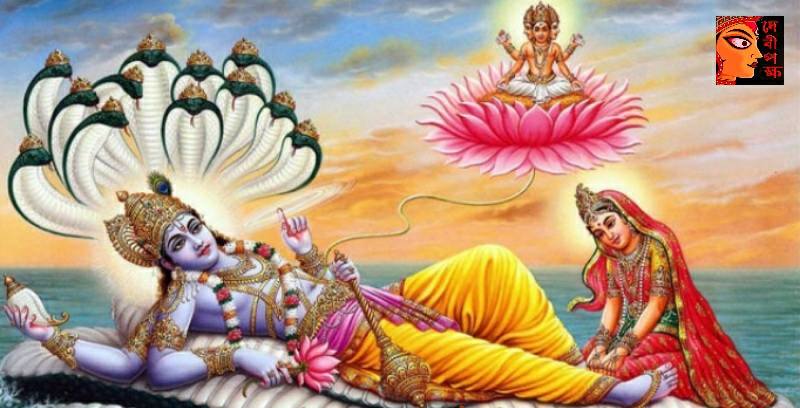 ‘একং সদ্‌ বিপ্রা বহুধা বদন্তি।’ 

অর্থাৎ এক, অখন্ড ও চিরন্তন ব্রহ্মকে বিপ্রগণ ও জ্ঞানীরা বহু নামে বর্ণনা করেছেন।
দেবতা
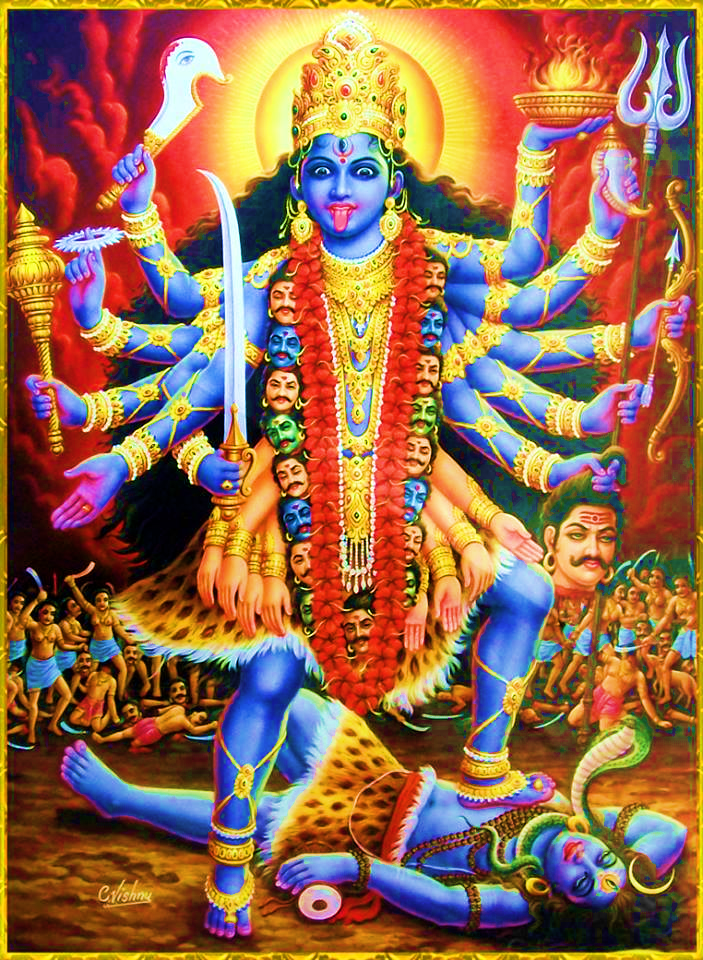 দেব, দেবী বা দেবতা শব্দ ‘দিব’ ধাতু থেকে উৎপন্ন হয়েছে। দিব+অচ্‌=দেব। স্ত্রীলিঙ্গে দেবী বলা হয়।
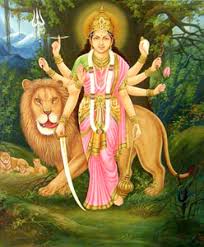 দিব্‌ ধাতুর অর্থ প্রকাশ পাওয়া। তাই বলা হয়েছে, যিনি প্রকাশ পান। যিনি ভাস্বর , তিনি দেবতা।
একক কাজ         সময়-৫মিনিট
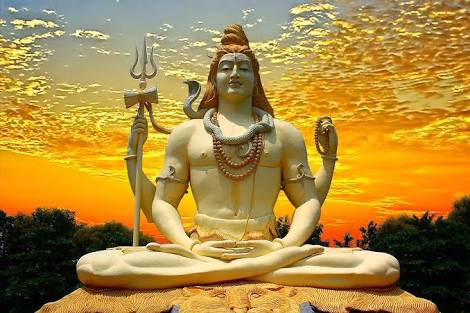 দেবতা কাকে বলে?
লক্ষ্য কর
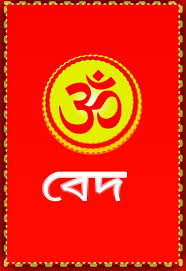 হিন্দুধর্মাবলম্বীদের আদি ধর্মগ্রন্থ বেদ। বেদের ওপর ভিত্তি করে ‘পুরাণ’ গ্রন্থসমূহ রচিত হয়েছে।
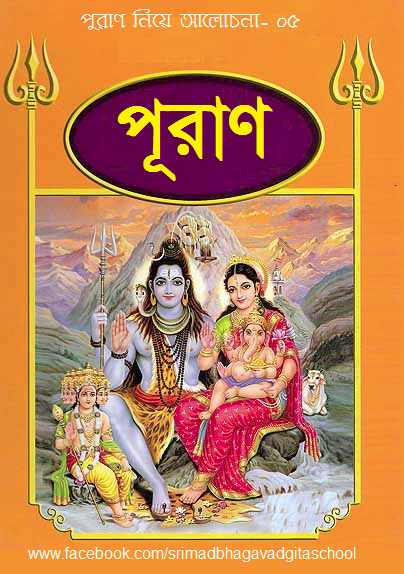 দেব ও পুরাণে বিভিন্ন দেব-দেবীর রুপ, শক্তি, সামাজিক গুরুত্ব এবং পূজা-প্রণালি বর্ণনা করা হয়েছে।
দেবতার শ্রেণিবিভাগ
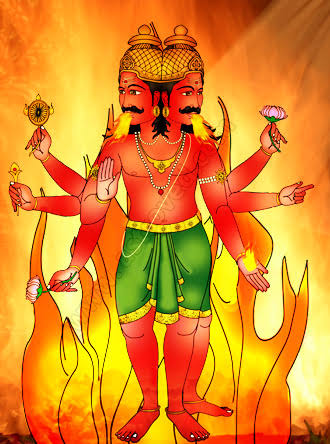 বৈদিক দেবতা
বেদে-যে সকল দেবতার কথা বলা হয়েছে, তাঁদেরকে বৈদিক দেবতা বলা হয়।
বৈদিক দেবতা
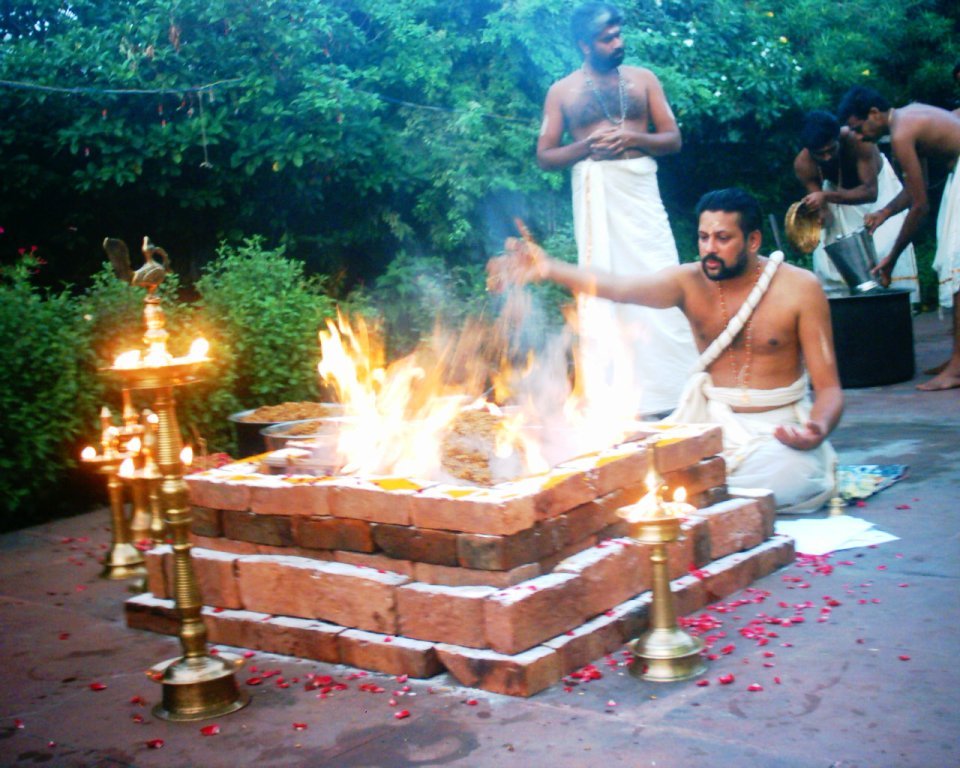 বৈদিক দেব-দেবীর কোন বিগ্রহ বা মূর্তি ছিল না। বৈদিক পূজাপদ্ধতি ছিল যোগ বা হোম ভিত্তিক।
বৈদিক উপাসনা রীতিতে প্রতিমা পূজা ছিল না। হোমানল বা অগ্নির মাধ্যমে বেদের মন্ত্র উচ্চারণ করে অন্যান্য দেবতাকে আহবান করা হতো।
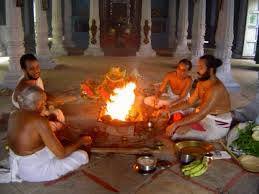 যজ্ঞের মাধ্যমে বৈদিক ঋষিরা দেব-দেবীর সান্নিধ্য লাভ করতেন।
পৌরাণিক দেবতা
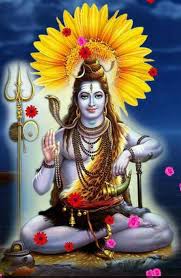 পুরাণে যে-সকল দেবতার বর্ণনা করা হয়েছে, তাদের পৌরাণিক দেবতা বলা হয়।
বেদে উল্লিখিত বিষ্ণুকে পুরাণে দেখা যায় শঙ্খ-চক্র-গদা-পদ্মধারীরুপে। বেদের বিষ্ণু মূলত সূর্য।
যজ্ঞের জন্য প্রজ্বলিত অগ্নিকে বিভিন্ন দেবতার জন্য ঘৃত, পিঠে, পায়েস, প্রভৃতি অর্পণ করা হতো।
লৌকিক দেবতা
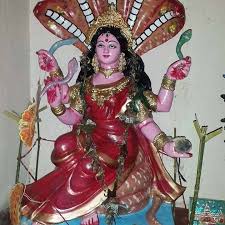 বেদে ও পুরাণে যে-সকল দেবতার কথা বলা হয়নি, কিন্তু ভক্তগণ তাদের পূজা করেন তাঁদের বলা হয় লৌকিক দেবতা।
লৌকিক দেবতা
জোড়ায় কাজ      সময় - ৮মিনিট
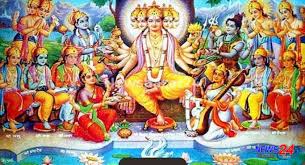 দেবতাদের শ্রেণিবিভাগ ব্যাখ্যা কর।
দেব-দেবীর পূজা
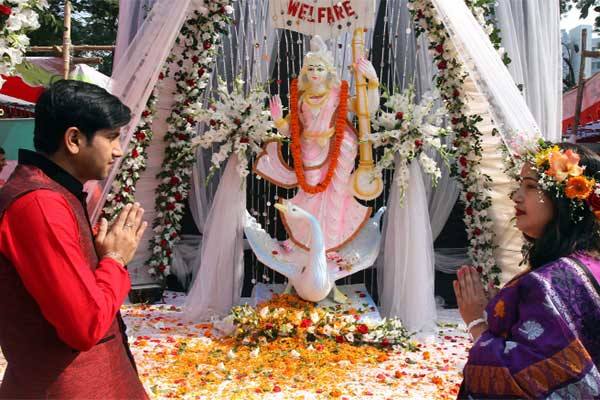 সকল দেব-দেবীর পূজা একই সময় করা হয়না। অনেক দেব-দেবীর জন্য নিদিষ্ট মাস, সময়, তিথি রয়েছে।
প্রতিদিনই পূজা করা হয়
বিশেষ তিথিতে পূজা করা হয়
পূজা
পারিবারিক পূজা
সর্বজনীন পূজা
পারিবারিক সদস্যদের অংশগ্রহণের মাধ্যমে যে পূজা করা হয় তাকে পারিবারিক পূজা বলে।
সমাজের সকল মানুষের অংশগ্রহণে যে পূজা করা হয় তাকে সর্বজনীন পূজা বলে।
দলীয় কাজ         সময়-১০ মিনিট
‘ক’ দল
‘খ’ দল
পারিবারিক পুজা পরিবারে কি প্রভাব সৃষ্টি করে ব্যাখ্যা কর।
সর্বজনীন পূজা সমাজে কিরুপ প্রভাব সৃষ্টিকরে ব্যাখ্যা কর
মূল্যায়ন
আবার চেষ্টা কর
আবার চেষ্টা কর
আবার চেষ্টা কর
আবার চেষ্টা কর
আবার চেষ্টা কর
উত্তর সঠিক হয়েছে
উত্তর সঠিক হয়েছে
আবার চেষ্টা কর
যিনি দান করেন তাকে কী বলে ?



পুরোহিত কোন বর্ণের লোক হয় ?
(ক) ঈশ্বর
(খ) দেবতা
(ঘ) ভগবান
(গ) ব্রহ্মা
(খ) মহাভারত
(ক) পুরাণ
(ঘ) রামায়ণ
(গ) বেদ
বাড়ির কাজ
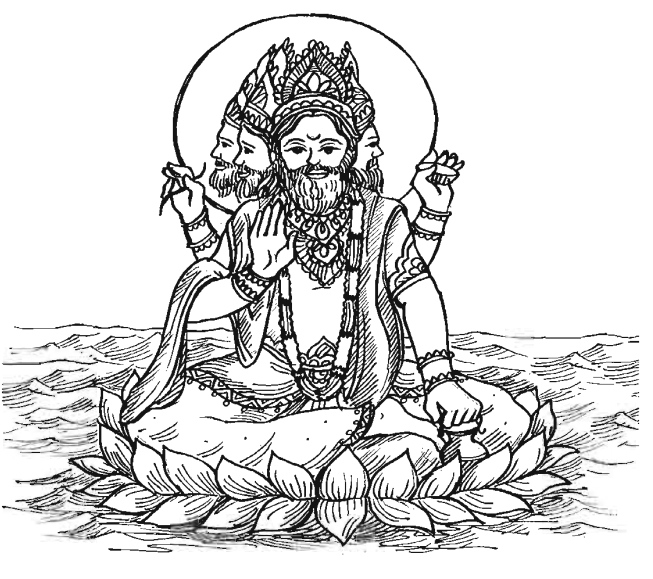 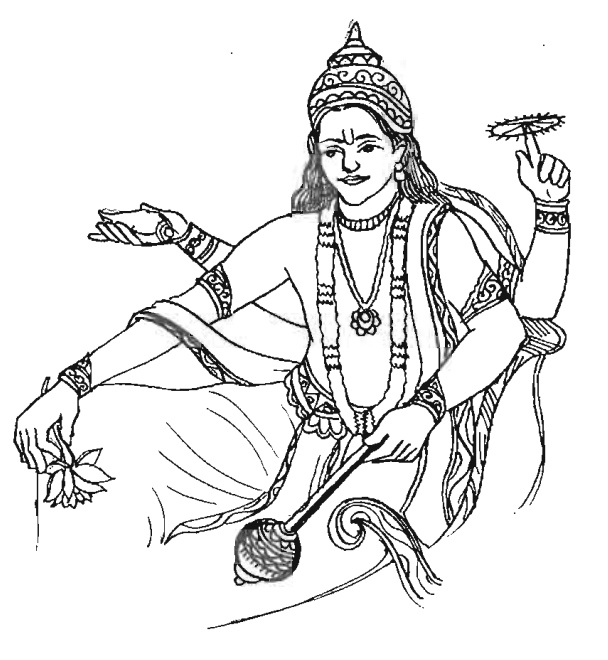 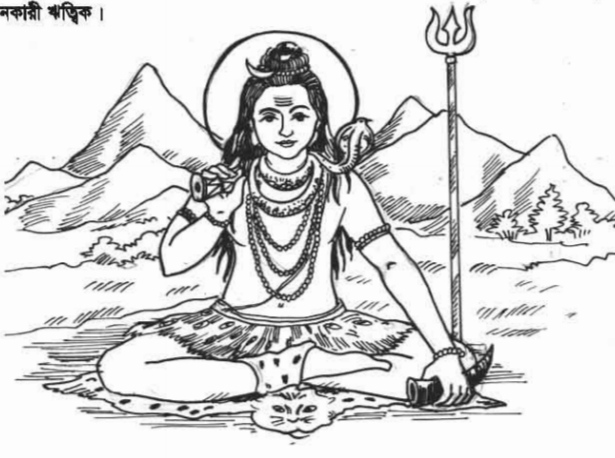 দেবতাদের শ্রণিবিভাগ অনুযায়ী নাম লিখে আনবে।
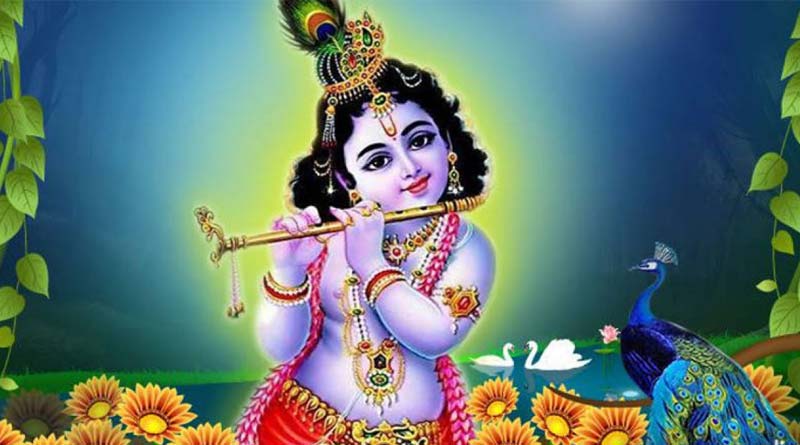 ধন্যবাদ